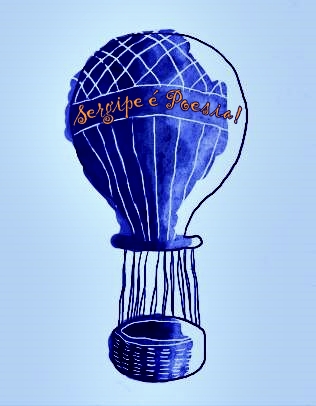 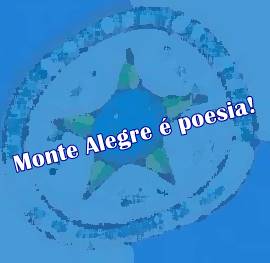 MONTE ALEGRE É POESIA!
SEQUÊNCIA DIDÁTICADESENHANDO UM POEMA
AUTORIA: Maria Gilsa de Oliveira Santos
                       Maria José Rodrigues
DATA: 22/10/2019
PÚBLICO-ALVO: 5º ano do Ensino Fundamental
CARGA HORÁRIA: 3h aula
DESCRIÇÃO
Atividade de leitura e interpretação do poema “O que fui ontem”, do poeta norte-rio-grandense de Lívio Oliveira, com o objetivo de trabalhar o vocabulário e o valor semântico das palavras e incentivar a produção criativa a partir de proposta de se “desenhar” o poema “O que fui ontem”.
TEXTO “O que fui ontem”
A linha se enovela 
Na base do tempo,
O gosto de pano
Revira na boca, 
Anima missa alta
E o vento flui,
Aos turbilhões.

Nada sei sobre
O rito imposto, 
Sobre os avisos
Grudados na janela.




Sei que é devido
E se prepara, lento, 
O gole no copo
E o sono no chão. 

E o corte profundo
É o desenho da guerra.
Na lista das bestas, 
A dança das siamesas ,
O tétano na ferida, 
O concreto do túmulo
E algo que não se disse.
(do livro Teorema da feira, 2012, p..49)
ETAPAS
1ª. etapa
Apresentando o poeta Lívio Oliveira

Falar sobre o poeta, sua cidade na.tal e seus livros
2ª. etapa
Ler o poema “O que fui ontem” para a turma, mostrando como é importante ler um poema com sensibilidade, para atrair quem ouve.
Material de apoio disponível em 
https://www.ramalhochris.com/poetas-nordestinos-as  Exige o uso do Datashow.
O/A professor/a lê o poema oralmente.
ETAPAS
3ª. etapa
O poema no caderno

Ditar o texto do poema, explicando o que são verso e estrofe, para que os/as alunos/as o registrem em seus cadernos.
4ª. etapa
Nova leitura oral

O/A professor/a solicitará a dois/duas alunos/as que leiam oralmente o poema mais uma vez.
Tirar dúvidas quanto à ortografia e acentuação.
Dois/Duas alunos/as devem ler o poema oralmente mais uma vez.
ETAPAS
5ª. etapa
Discutindo o vocabulário

O/a professor/a deverá, junto com a turma, relacionar quais são as palavras que pedem a ajuda de um dicionário para serem compreendidas.
6ª. etapa
Discutindo o sentido

O/A professor/a solicitará à turma que fale sobre o que compreendeu sobre o poema.
Usar o dicionário na sala de aula.
Debate mediado pelo/a professor/a.
ETAPAS
7ª. etapa
Desenhando o poema

O/a professor/a solicitará a cada aluno/a que, inspirado/a pelas palavras do poema, criei desenhos que expressem o sentido do poema.
8ª. Etapa
Registro das ilustrações feitas

O/A professor/a fotografará com o celular as criações da turma e depois fará uma exibição de todas em forma de slides.
Avisar previamente para que organizem os lápis de cor.
Uso do Datashow. Opção: mural.
ETAPAS
9ª. etapa
Avaliação coletiva da atividade

O/a professor/a solicitará aos/às alunos/as que façam uma avaliação oral da atividade desenvolvida, falando sobre o que gostaram ou não.
Observações

Se não tiver o recurso do Datashow disponível, o/a professor/a pode montar um mural com os desenhos produzidos.

O/A professor/a deve pedir autorização dos/as responsáveis para exibir a produção.
Debate oral
Sugestão: mostrar a produção em espaço coletivo da escola.
Imagens da atividade realizada
MOMENTOS
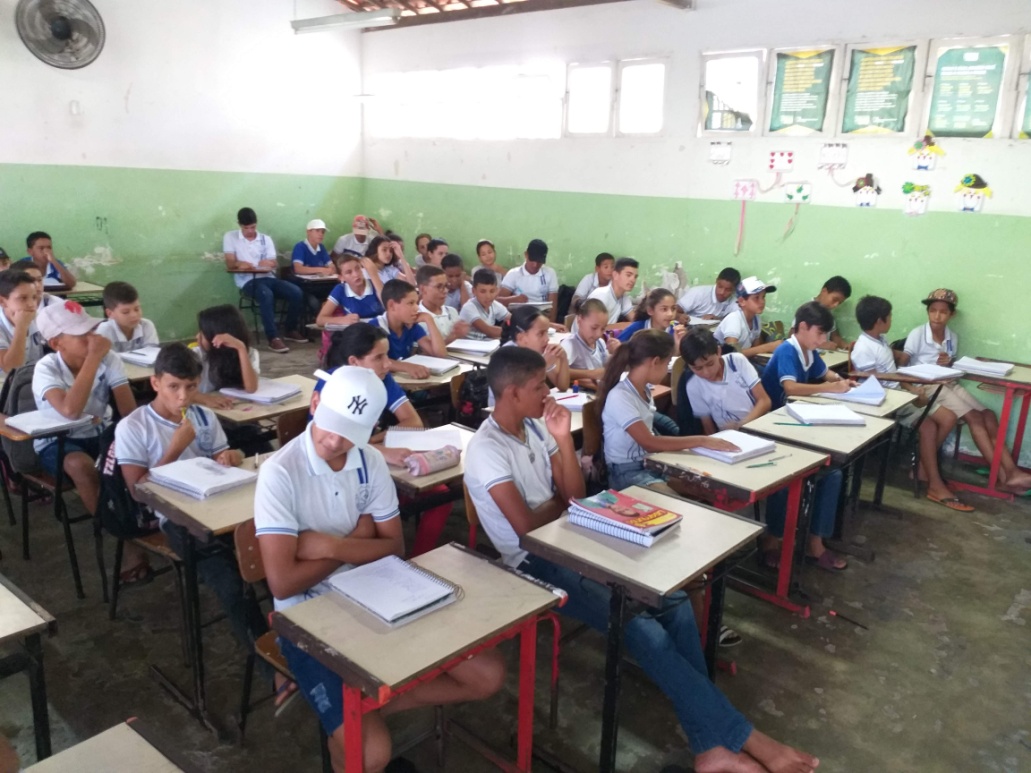 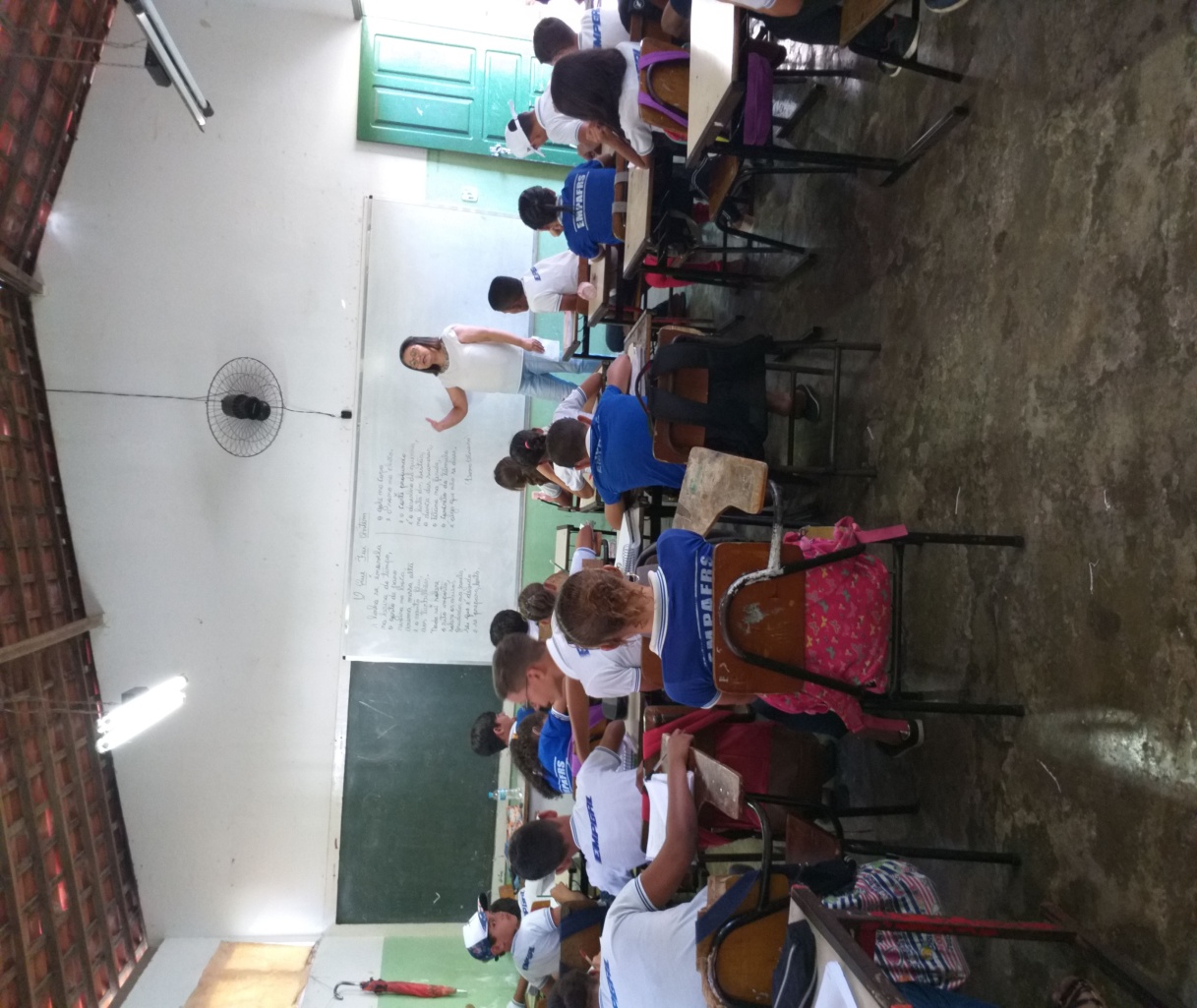 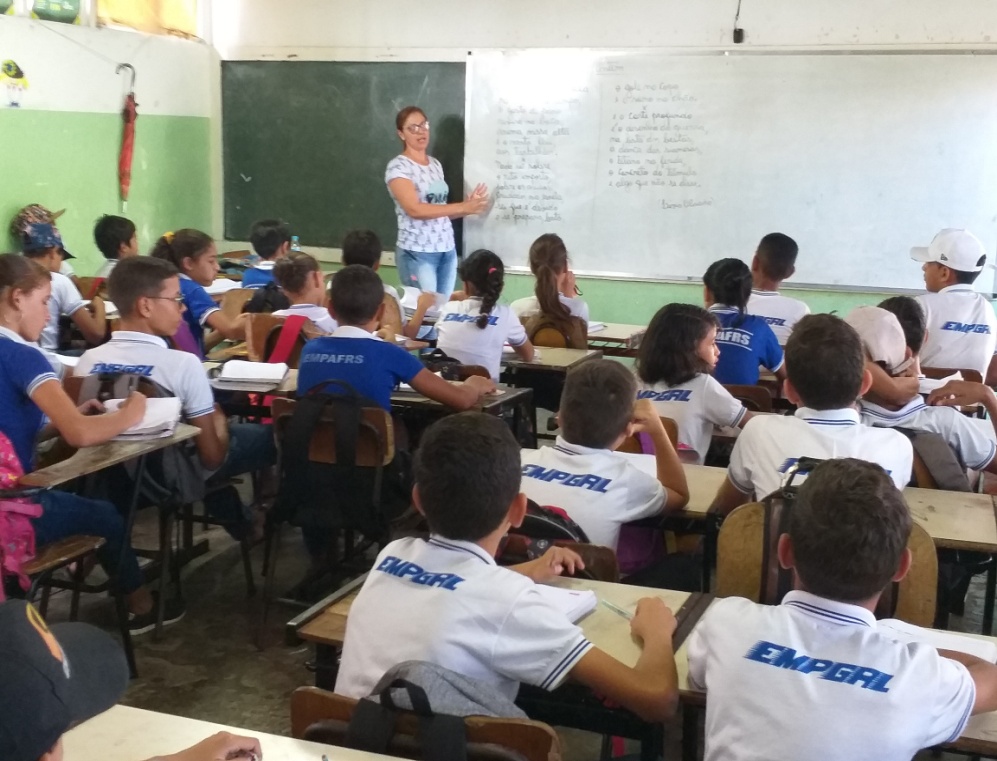 MOMENTOS
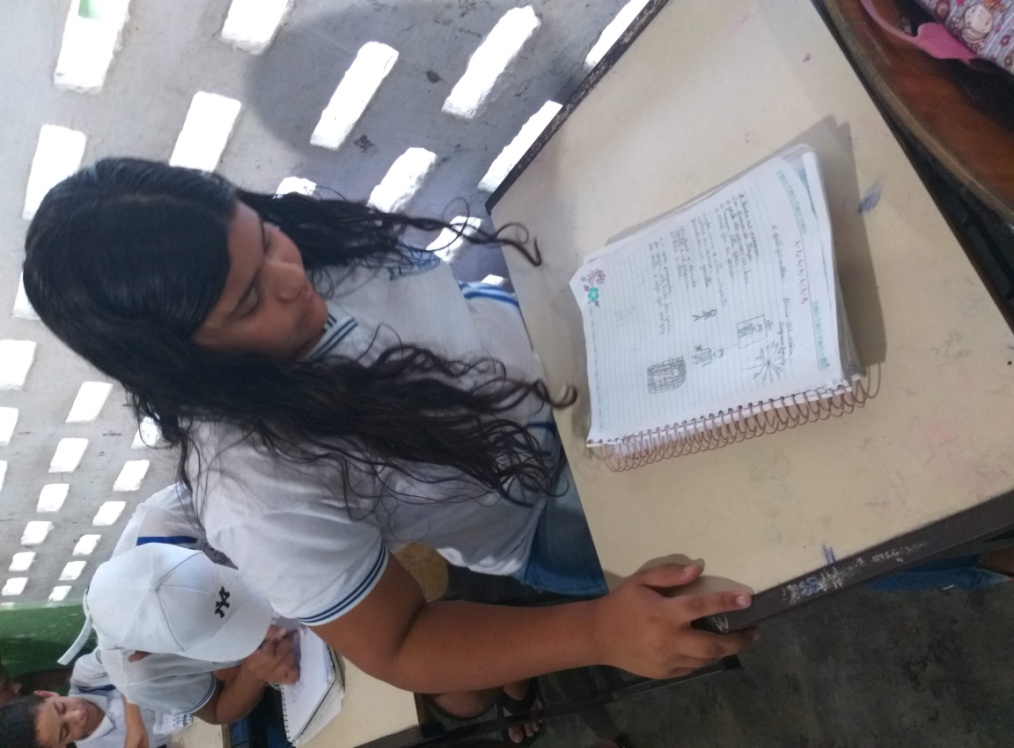 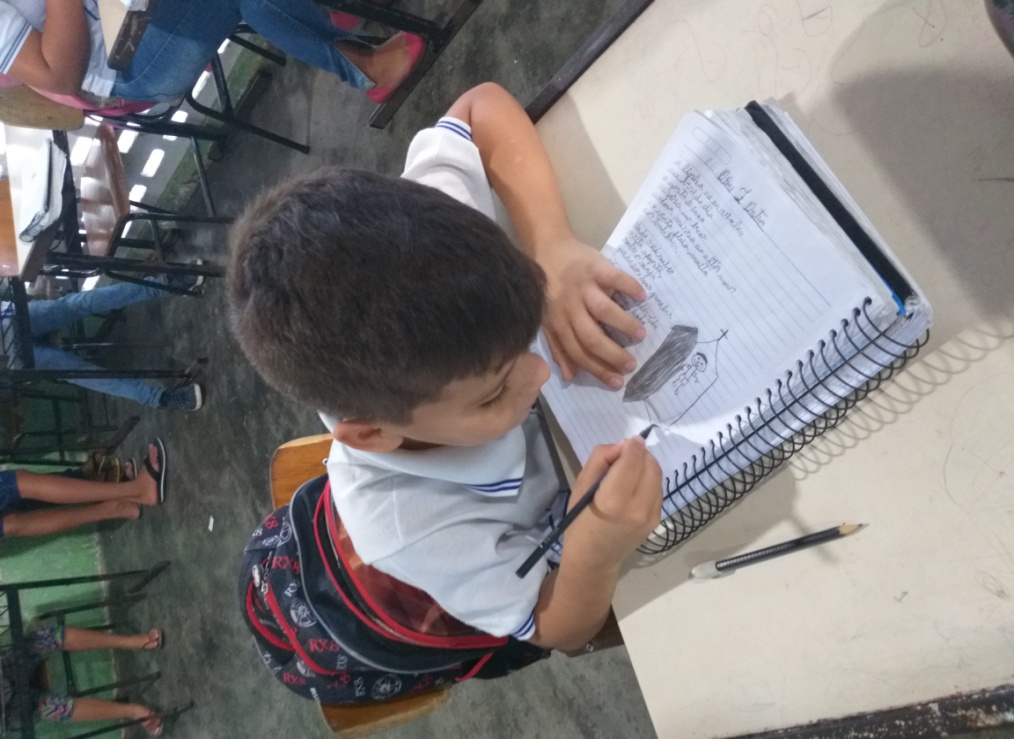 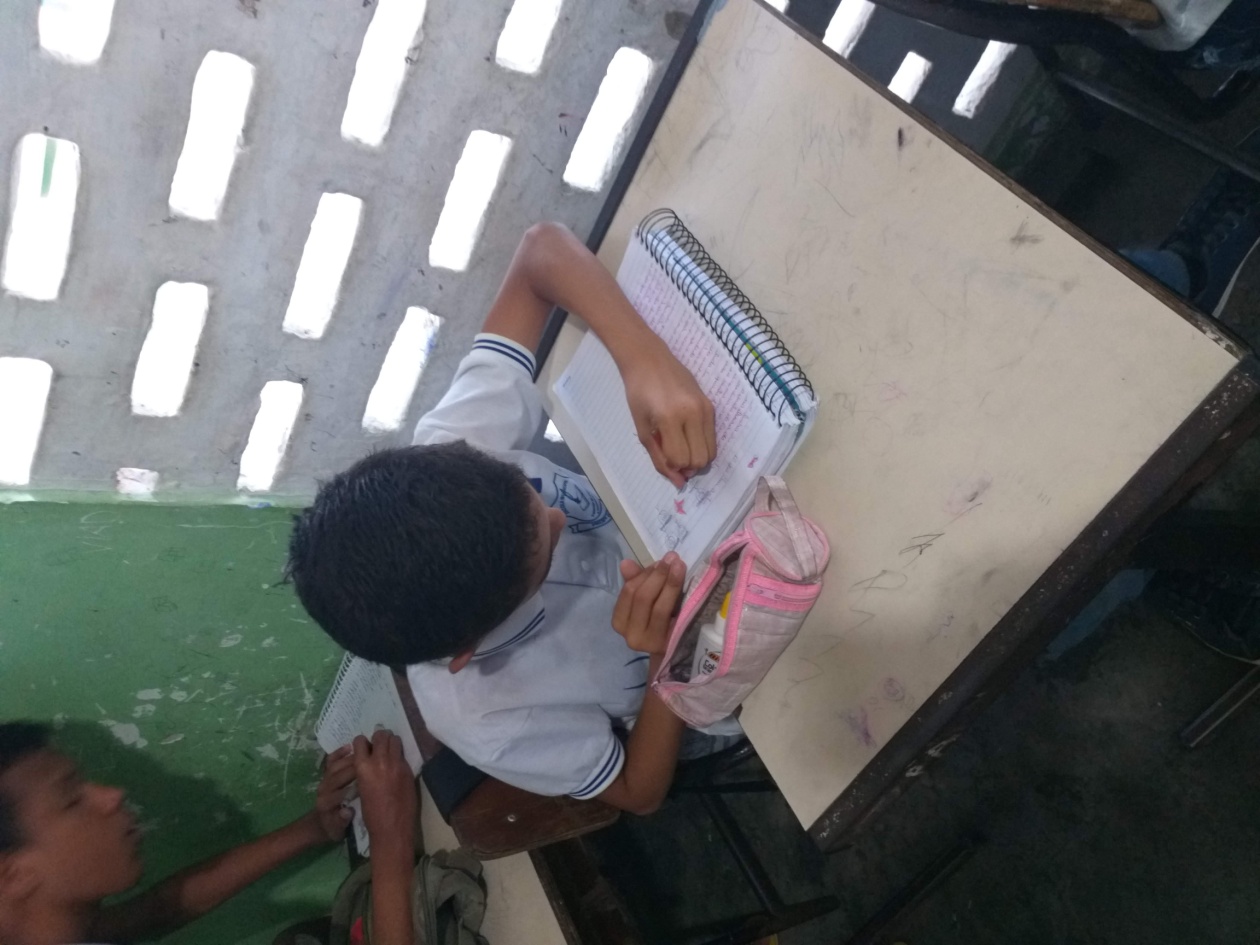 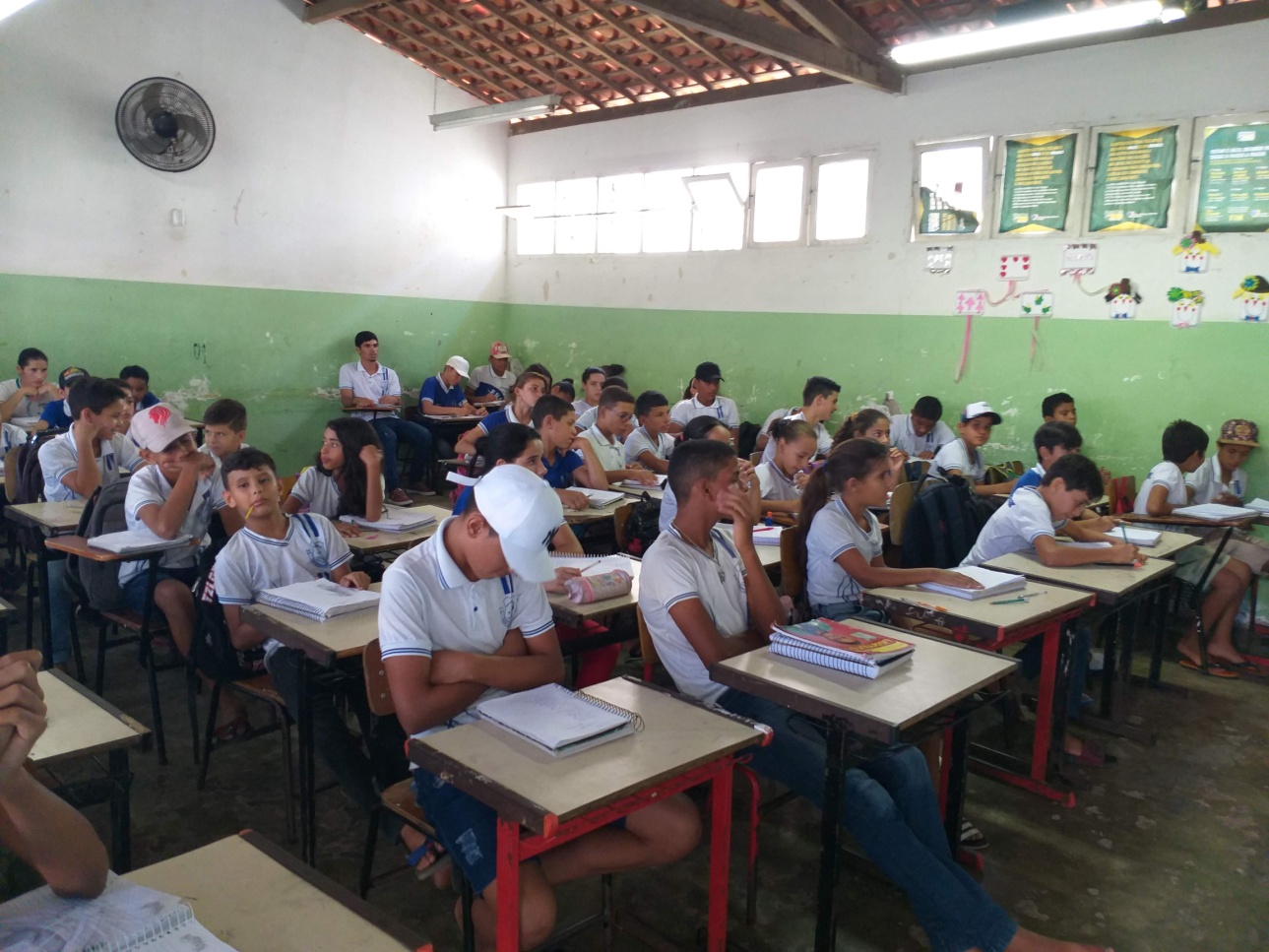 RE-PRODUÇÃO
RE-PRODUÇÃO
RE-PRODUÇÃO
RE-PRODUÇÃO
Referências
D’ONOFRIO, Salvatore. Forma e sentido do texto literário. São Paulo: Ática, 2007.
OLIVEIRA, Lívio. O teorema da feira. Natal: Edição do autor, 2012.
PAZ, Octavio. O arco e a lira. Rio de Janeiro: Nova Fronteira, 1982.
RAMALHO, Christina. A poesia é o mundo sendo: o poema na sala de aula. In: Revista da ANPOLL, n. 36, vol. 1, 2014, p. 330-370.
FIM
Ensinar não é transferir conhecimento, mas criar as possibilidades para a sua própria produção ou a sua construção.
PAULO FREIRE